Presumptions – What’s Working and What’s Not
Albert B. Randall, Jr.
President
Franklin & Prokopik, P.C. 
Baltimore, MD
CENTRAL STATES SPRING SEMINAR  |  JUNE 17-18, 2021
[Speaker Notes: A lot of the information I got is from this website: 
https://www.actuary.org/node/13743]
The Purpose of presumptions
2
An Overview
Ordinarily, employees must show that injuries arose out of and in the course of employment 
In certain circumstances, e.g., occupational disease claims, “arising out of” might be difficult to prove 
Presumptions shift the burden of proof to employers 
Presumptions are typically rebuttable by clear and convincing or substantial evidence that the claim was caused by something other than employment
CENTRAL STATES SPRING SEMINAR  |  JUNE 17-18, 2021
An Overview
Common presumptions include certain types of cancer for firefighters or Black Lung Disease for miners 
Common diseases that are EXCLUDED from presumptions include “ordinary diseases of life” which are things to which the general public have the same exposure
CENTRAL STATES SPRING SEMINAR  |  JUNE 17-18, 2021
Presumptions Apply To. . .
Presumptions normally apply to public entity employees, such as first responders 
In limited instances, presumptions have been applied to private sector employees and volunteers (e.g., September 11th Victim Compensation Fund)
CENTRAL STATES SPRING SEMINAR  |  JUNE 17-18, 2021
Common Limitations
The employee still must show that the presumption applies, and that the injury manifested itself or happened while the employee was employed in the type of work to which the presumption applies, or within a certain amount of time after retiring
Often, an employee must have worked for the employer for a certain length of time
Some states have age restrictions- such as Arizona’s cut off at age 65 
Some presumptions require pre-employment health evaluations 
Some states have a prohibition on the use of tobacco products for the presumption to apply, e.g., Vermont
CENTRAL STATES SPRING SEMINAR  |  JUNE 17-18, 2021
But Why?
Achieve sense of fairness in claims where causation may be challenging
Create incentives to employment?
Political motivations?
CENTRAL STATES SPRING SEMINAR  |  JUNE 17-18, 2021
Concerns that Presumptions Raise
8
Concerns
Do presumptions erode the Grand Bargain?
Do they result in inequities between employees, employers, industries, states?
Impact on insurance markets
CENTRAL STATES SPRING SEMINAR  |  JUNE 17-18, 2021
Trends Pre-COVID
10
Recent Trends and Expansion of Presumptions
Two recent trends in presumptions are the increased focus on mental health, with a specific emphasis on PTSD for first responders, and the distinction between employees and independent contractors
CENTRAL STATES SPRING SEMINAR  |  JUNE 17-18, 2021
Mental Health Issues
With the modern emphasis on health and mental health, several states are focusing on employees’ mental health, with a specific emphasis on PTSD
In 2019 there were no less than 26 states that looked at new legislation focusing on WC coverage for mental health issues, including PTSD for first responders
CENTRAL STATES SPRING SEMINAR  |  JUNE 17-18, 2021
[Speaker Notes: “First Responders: Behavioral Health Concerns, Emergency Response, and Trauma”; Disaster Technical Assistance Center Supplemental Research Bulletin; Substance Abuse and Mental Health Services Administration; May 2018.

NCCI; “Regulatory and Legislation Trends Report”; 2019.
https://www.ncci.com/Articles/Documents/II_Regulatory-Legislative-Trends2019.pdf]
Mental Health Issues
States define “mental injury” differently
Kansas HB 2307 addresses coverage for mental injuries arising from physical injury, emotional shock, or a series of work-related events
Kentucky HB 500 defines “injury” to include psychological injuries for certain employees
New York AB 2020 relates to claims for mental injuries premised upon extraordinary work-related stress
CENTRAL STATES SPRING SEMINAR  |  JUNE 17-18, 2021
[Speaker Notes: These bills haven’t been enacted, and the Kansas one died in the senate committee.]
Mental Health Issues
In California, Senate Bill 542, in October 2019 created a rebuttable presumption that workers’ mental health issues are occupational injuries, and they could qualify for paid time off to recover
Louisiana SB 107, signed into law in 2019, added PTSD to the list of injuries presumption eligible for workers’ compensation for first responders
In Minnesota, as of January 1, 2019, there is a rebuttable presumption for first responders that PTSD is compensable under workers’ compensation, with limited exceptions, including preexisting conditions. PTSD from job performance issues, such as demotions or layoffs, is not included
CENTRAL STATES SPRING SEMINAR  |  JUNE 17-18, 2021
Employee or Contractor?
In Virginia, HB 801 (2020) creates a presumption that someone performing delivery services or construction labor services for a contractor is an employee of the contractor, unless an “ABC Test” is satisfied
Utah’s SB 32 was signed in 2019, and created the Remote Service Marketplace Platforms Act, which defines “marketplace company” as a person who offers a digital application to the public and accepts requests for remote services exclusively 
The bill says that a remote-service contractor is not an employee of a marketplace company if they meet certain conditions
West Virginia has introduced and adopted several bills that provide criteria for determining whether a worker is an employee or an independent contractor for workers compensation purposes
CENTRAL STATES SPRING SEMINAR  |  JUNE 17-18, 2021
Employee or contractor?
In late 2019, California AB5 and AB 2257 codified the “ABC Test” from the California Supreme Court decision in Dynamex Operation W. v Superior Court. As of January 1, 2020, a California worker is presumed to be an employee unless the company proves the three factors.
CENTRAL STATES SPRING SEMINAR  |  JUNE 17-18, 2021
[Speaker Notes: Dynamex Operation W. v Superior Court, 4 Cal. 5th 903 (2018).]
Health Issues
May 2021 Alaska passed bill 131 added breast cancer to the list of diseases that are presumed to be covered by worker’s comp
In Oregon, H.B. 2915, which became effective on June 1, 2021, gives firefighters in Portland a rebuttable presumption that some ailments that could be deadly– like heart and lung disease – are occupational hazards
CENTRAL STATES SPRING SEMINAR  |  JUNE 17-18, 2021
Covid-19 presumptions
18
The Scarlet Letter “C”
Previously, presumptions have not applied to infectious diseases
Some presumption bills let employers rebut the presumption by showing that they took all necessary precautions, while other states considered conclusive presumptions 
In 2020, some states, including Alaska, Minnesota, Utah and Wisconsin, limited the coverage to healthcare workers and first responders, while states such as Illinois and Wyoming included other workers
California expanded coverage to all workers that are deemed “essential” including grocery workers
CENTRAL STATES SPRING SEMINAR  |  JUNE 17-18, 2021
[Speaker Notes: https://www.mpower.mitchell.com/covid19-presumption-laws-workers-compensation/]
COVID Presumptions
As of March 2021, at least 12 states (Alaska, California, Connecticut, Florida, Iowa, Michigan, Missouri, New Mexico, New York, Rhode Island, Texas, and Washington) have introduced legislation that establishes a presumptions for infectious diseases and pandemics in workers’ compensation 
Some of the bills specifically mention COVID, while some use word like “contagious disease” “COVID-19 or similar disease,” or “other future qualifying pandemic” 
Some of these bills may apply after COVID-19 ends because they lack sunset provisions
CENTRAL STATES SPRING SEMINAR  |  JUNE 17-18, 2021
[Speaker Notes: https://www.mpower.mitchell.com/covid19-presumption-laws-workers-compensation/]
Deep Thoughts
COVID results in an unusual situation where presumptions were generated by 3 different means
Did they create a solution where no problem existed?
Did they create a solution to a problem, but unwittingly created more problems?
Do presumptions unnecessarily tether the judiciary to an undesired result?
CENTRAL STATES SPRING SEMINAR  |  JUNE 17-18, 2021
What to Expect?
22
Where Are We Going?
While presumptions can help employees and expedite workers’ compensation claims, the rapidly changing area of law effects employers and employees alike
We are likely to see continued expansion of presumptions to include more mental health related issues such as anxiety, stress, depression, etc. 
Another trend is including private sector employees in presumptions, such as daycare employees, delivery personnel, or teachers
CENTRAL STATES SPRING SEMINAR  |  JUNE 17-18, 2021
Possible Outcomes
24
Results?
Nothing changes?
Could the Grand Bargain crumble?
Will differing views be an impetus towards federalization?
Will employers opt out?
Creation of separate funds?
Craft presumptions differently to creative incentives to all?
CENTRAL STATES SPRING SEMINAR  |  JUNE 17-18, 2021
Questions?
Albert B. Randall, Jr., Esq.
410.230.3622
arandall@fandpnet.com
Franklin & Prokopik, P.C.
The B&O Building
2 N. Charles Street, Suite 600
Baltimore, MD 21201
www.fandpnet.com
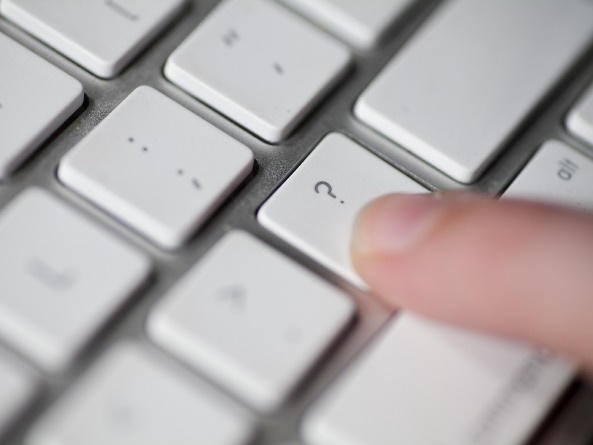 Easton, MD – Hagerstown, MD – Herndon, VA – Richmond, VA –  Newark, DE – Martinsburg, WV